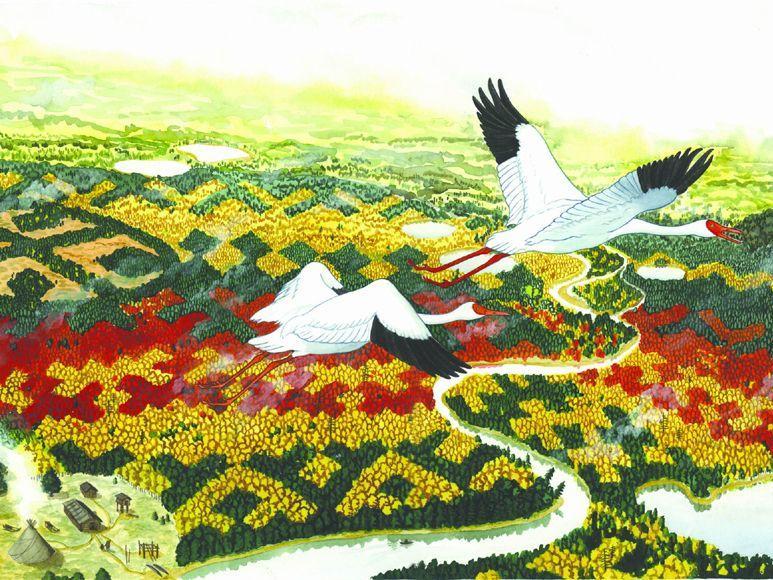 Быт 
народов  ханты.

Автор: Насонова Наталья Анатольевна,
Учитель ИЗО,
МКУОШИ «Салемальская ШИС(П)ОО»
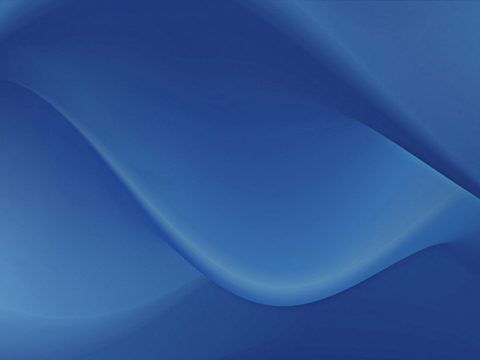 Коренные жители округа
Ханты (остяки) живут на полуострове Ямал, нижней и средней Оби.
    Общее число народа ханты 21000 человек.
11.01.2015
2
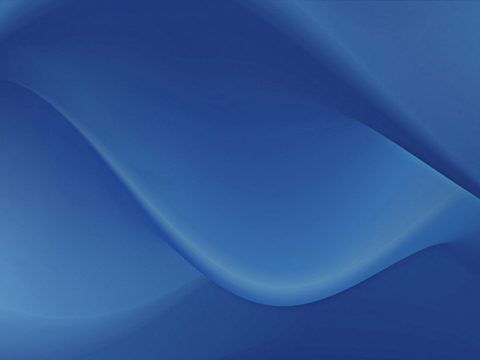 Жилище  хантов.
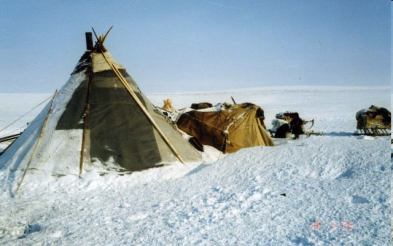 Летний чум.                                          




                                                           

                                                             Зимний чум.
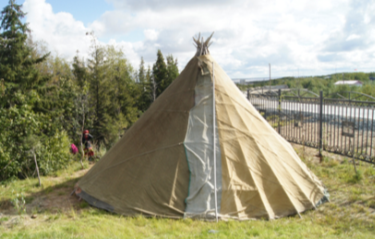 11.01.2015
3
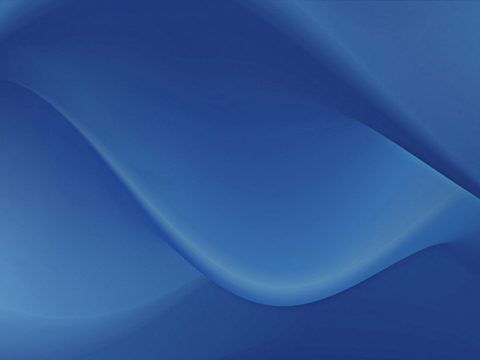 Лобаз  - деревянная постройка на высоких столбах.
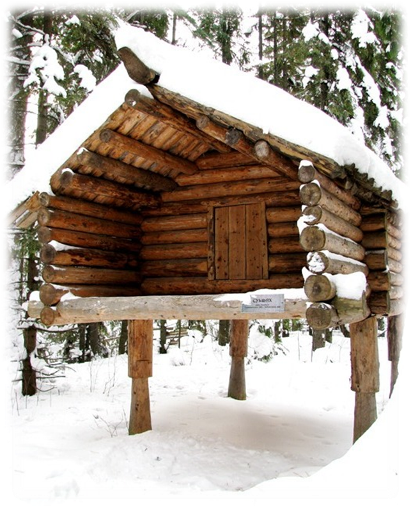 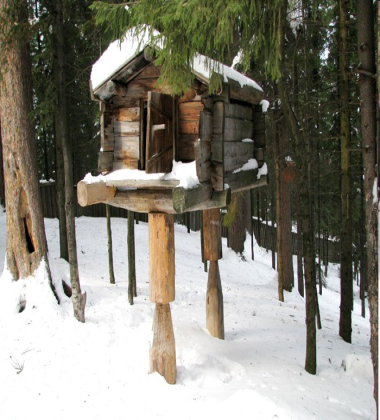 11.01.2015
4
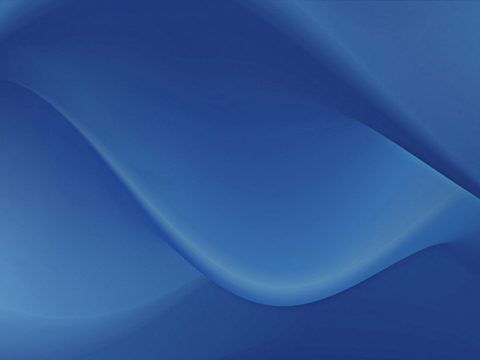 Одежда
Праздничная одежда, платья на кокетке.
Распространённый головной убор – платок.
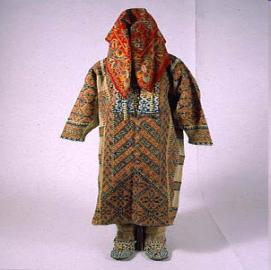 11.01.2015
5
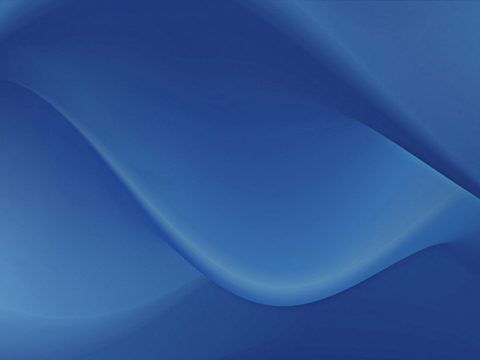 Верхняя одежда у хантов называется малица и ягушка - глухая и распашная.
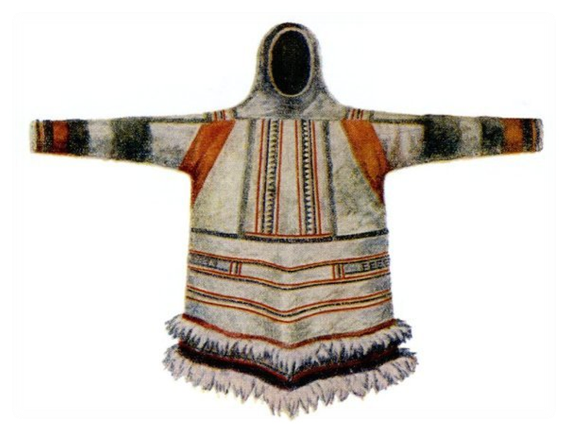 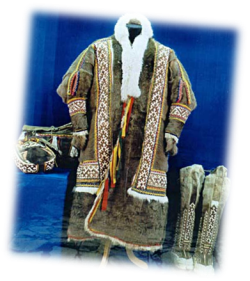 11.01.2015
6
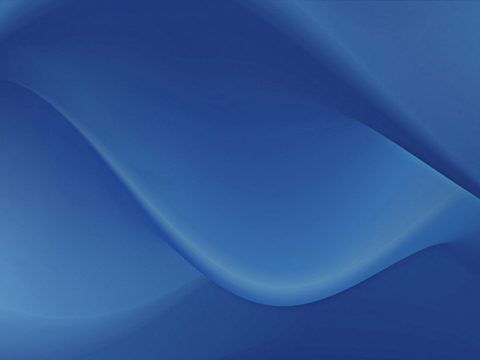 Зимняя обувь называется кисы - это высокие сапоги из камусов (ка­мус — шкура с ног крупных копытных животных).
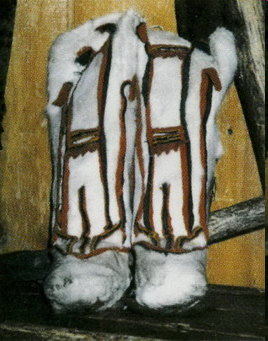 11.01.2015
7
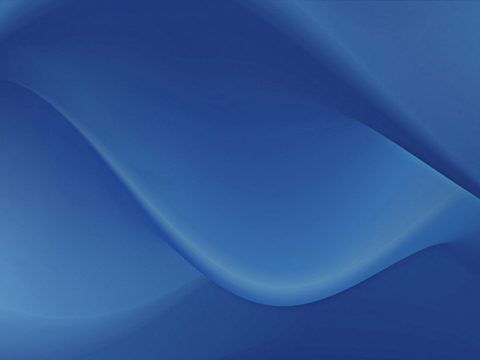 Оленеводство
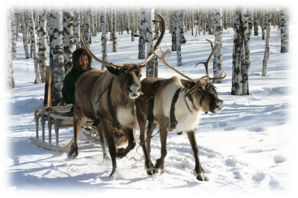 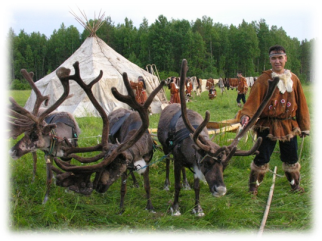 11.01.2015
8
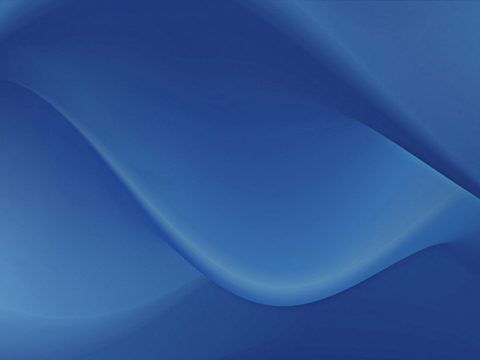 Рыболовство
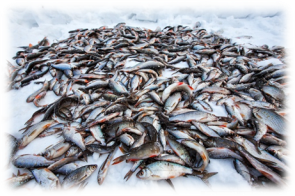 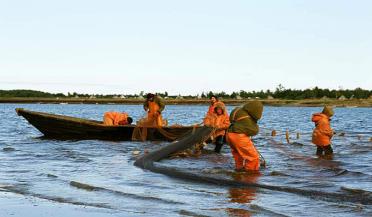 11.01.2015
9